Progress and Plan
Mingyi Dong

2024.11.4
Progress last week
2
Gas sealing
Oct. 29-31
Q196 is sensitive to helium, argon, flammable gas, etc. It cannot accurately locate the leakage point. Checked leakage on both side with specialized helium leak detector 
Leakage was found on step2 (a Φ3 hole in r direction). Sealed it with glue
After sealing, the average leakage rate is about 3 ×10 -5 pa m3/s on both sides. The leakage rate of special point (-X axis on east side,  +Y on west side ) is about 2 ×10 -4 pa m3/s, which is acceptable
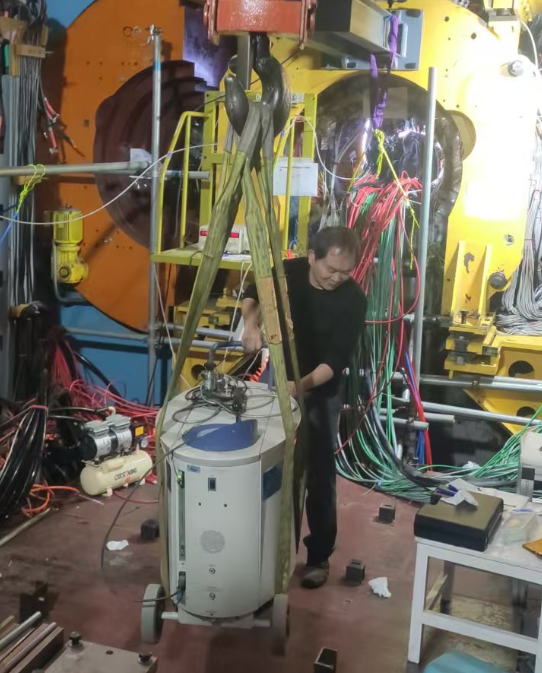 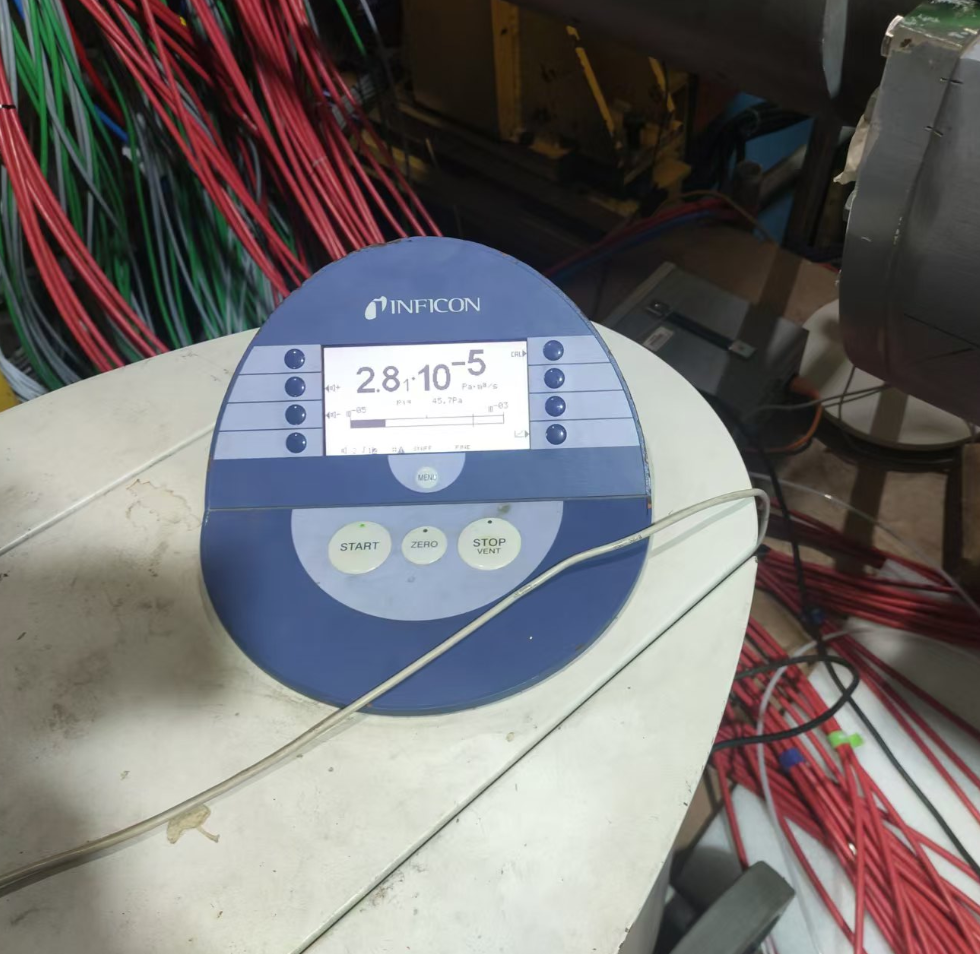 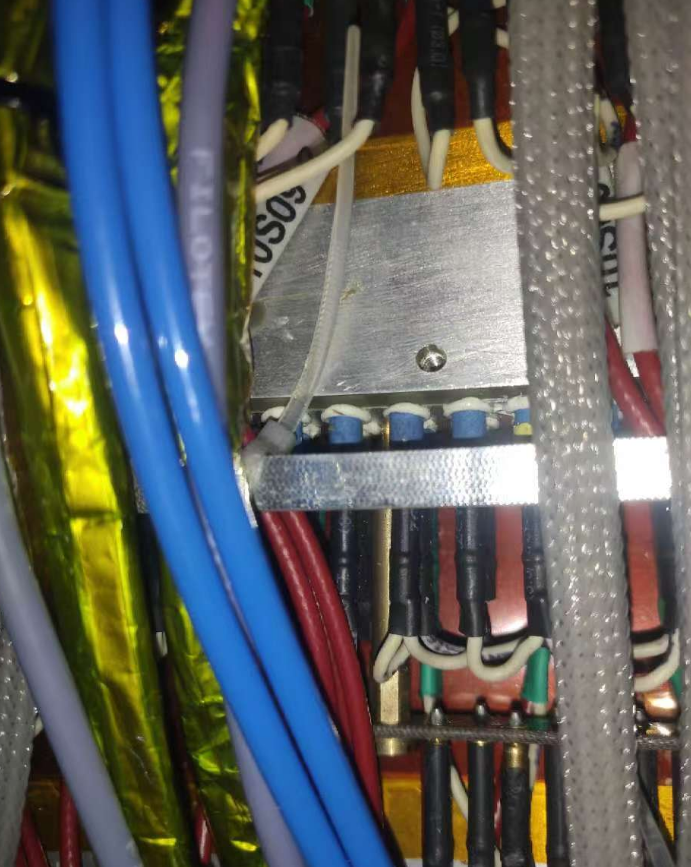 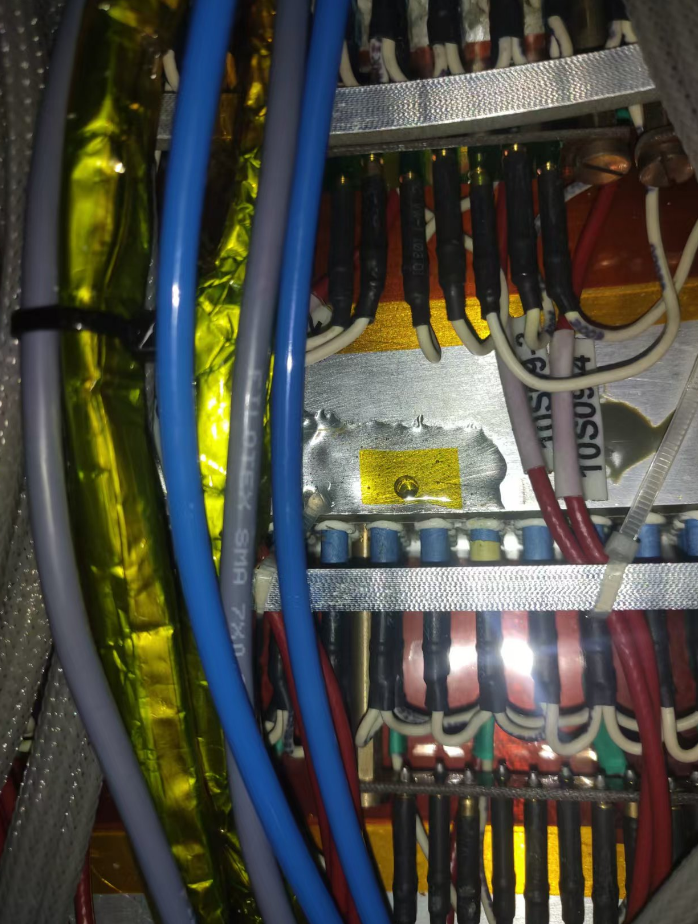 3
Removal of the target bases
Oct. 29, 31
Removed the target bases on the connecting flanges on both sides
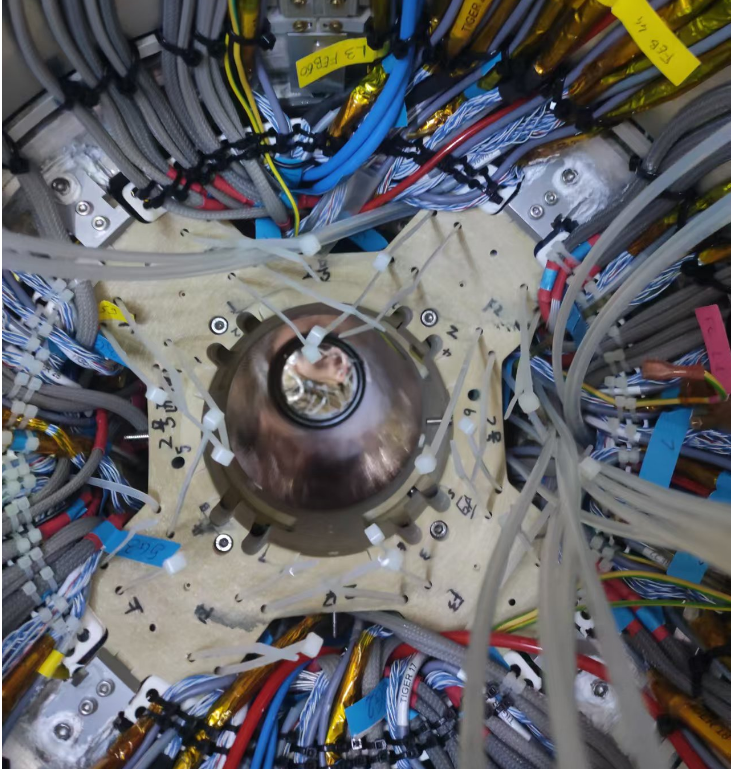 4
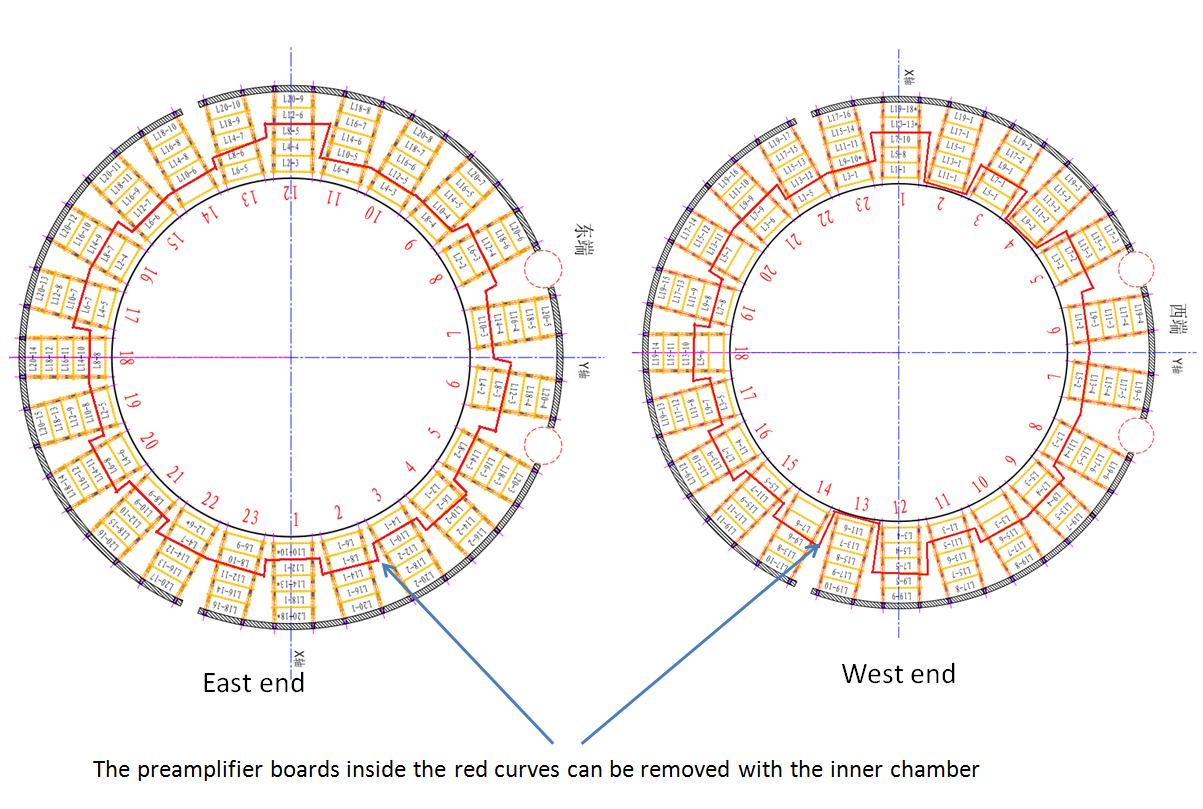 MDC HV test
Oct. 29-31
large leakage current was found on two preamplifier boards ( W13-12, and W19-16). W13-12 is adjacent to the FEB of CGEM (no problem was found after extraction of inner chamber)
Informed Michela, and Michela agreed to check the gap between the CGEM FEB boards and MDC preamplifier boards
Other layers can work normally under operating HV
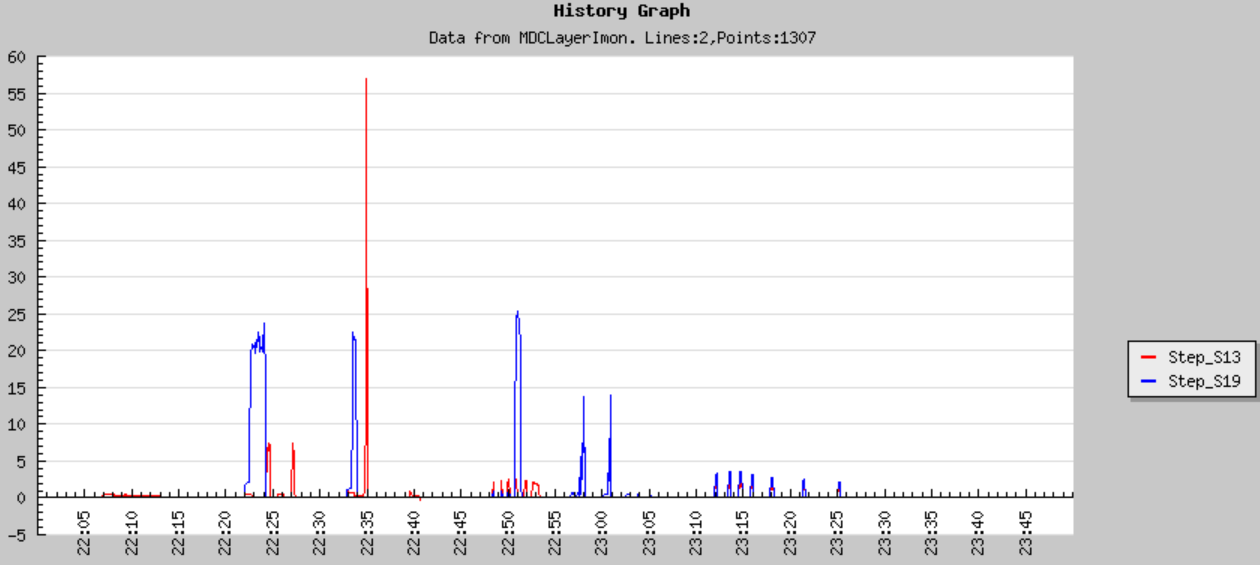 5
Plan for next week
6
Backup
7
Schedule (may be updated each week)
8